Utilizing NASA Earth Observations to Detect Changes in Annual Snowpack Coverage in Intermountain National Parks
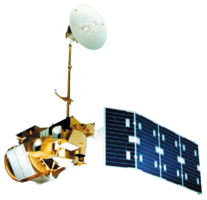 Landsat 5 Thematic Mapper (TM)
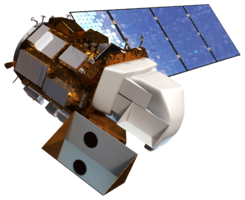 Landsat 8 Operational Land Imager (OLI)
Abstract
Objectives
National Parks in the Intermountain region of the United States Northern Great Plains are experiencing changes in Persistent Ice and Snow Cover (PISC) due to changes in climate. Part of the mission of the National Park Service is to discover and protect cultural heritage sites; mapping changes in PISC is a crucial step in identifying archaeological sites exposed by the receding ice and snow. This project focused on three National Parks in the Intermountain region: Glacier, Grand Teton, and Yellowstone. Multispectral, 30 m resolution imagery from Landsat 5 TM and Landsat 8 OLI were classified to identify areas of PISC during the months of August and September from 1984 to 2016. The resulting composite, cloud-free images were further used to highlight areas where PISC had decreased during the study period.
Map Persistent Ice and Snow Cover & detect retreat
Identify vegetative changes resulting from recession of PISC to identify possible changes in fire regime
Delineate possible sites for search of archaeological remains
Supervised Classification
NDSI
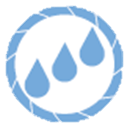 Results
Results
Study Area
Northern Great Plains Water Resources II
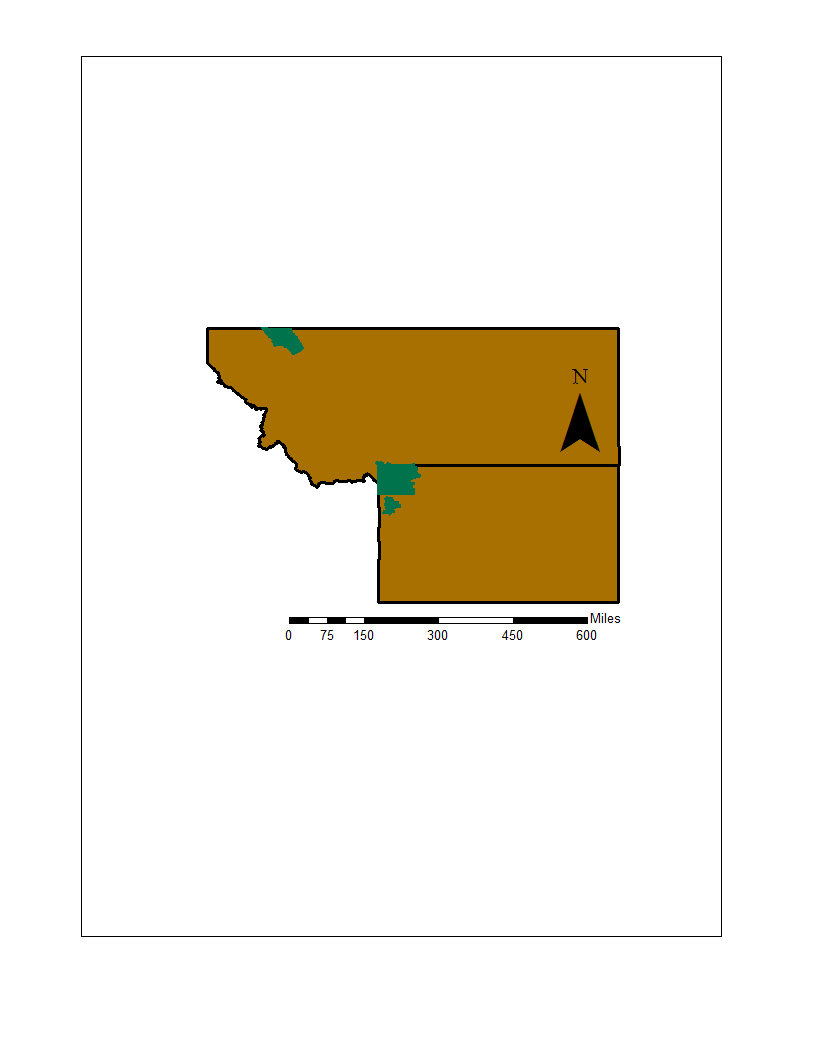 Montana
- Glacier
- Grand Teton
- Yellowstone
Wyoming
Conclusions
All the parks showed a decrease of PISC over the 31 year study period. 
All the parks had warming climate trends and slightly variable precipitation trends.
The methodology is successful for identifying ice cover and monitoring change of PISC.
The methodology has limitation and possible errors from heavy cloud cover and PISC in shadows.
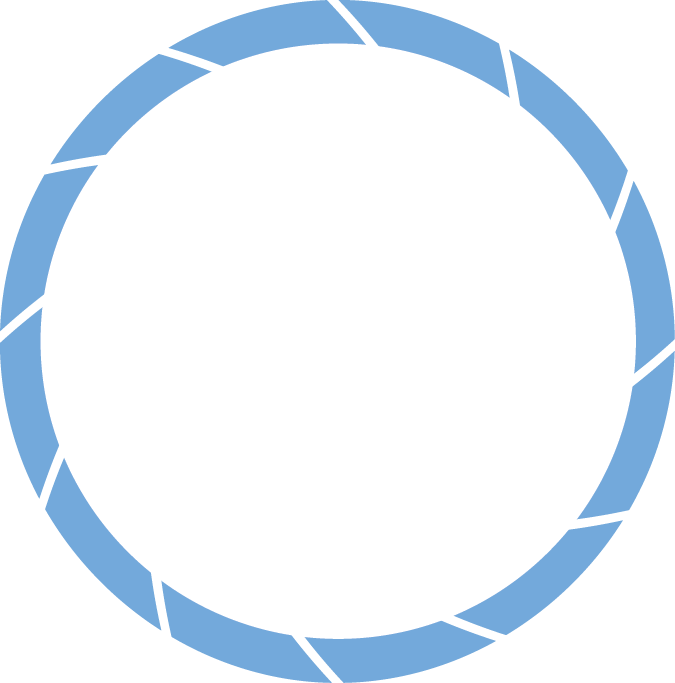 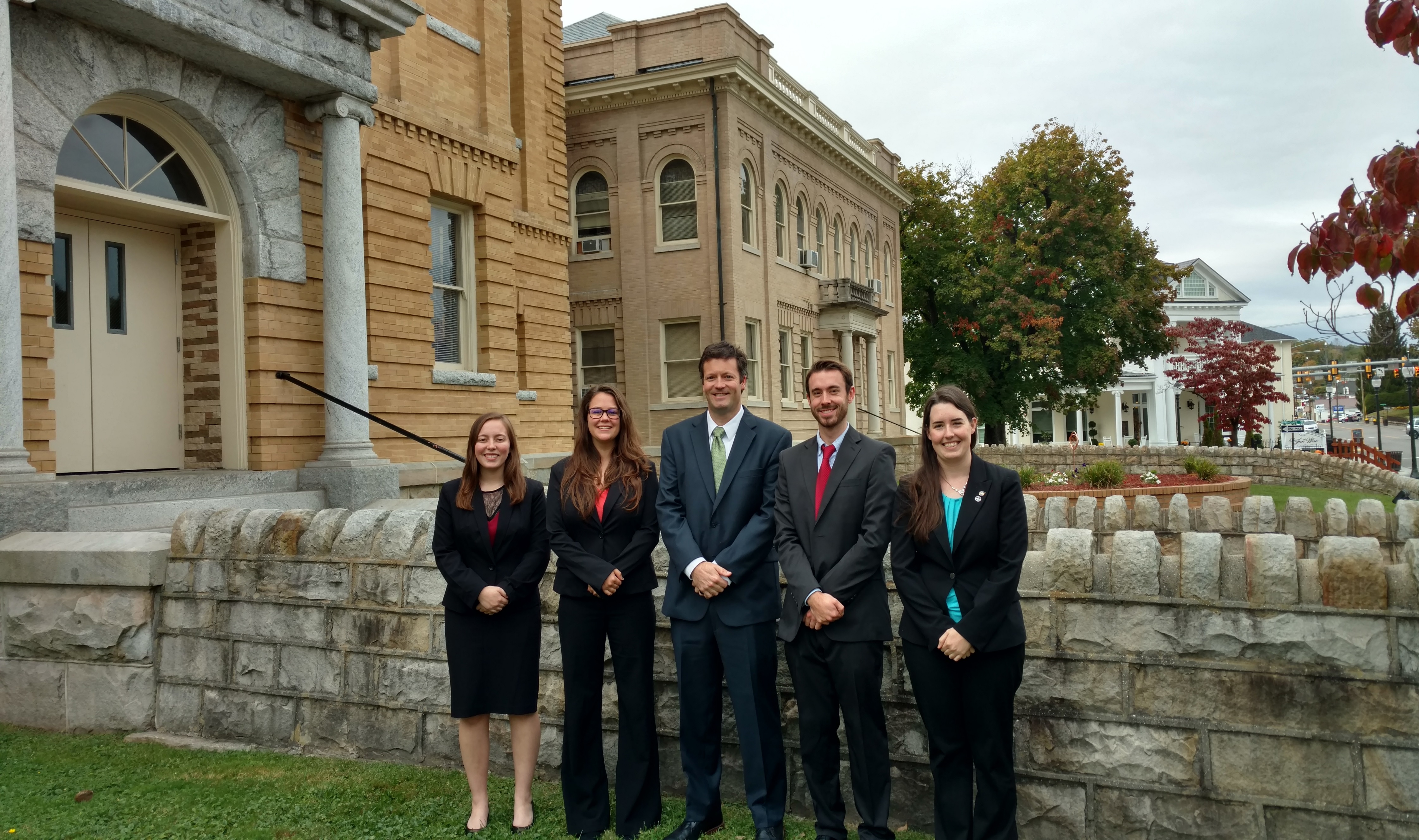 Brooke Colley
Acknowledgements
Project Partners
Team Members
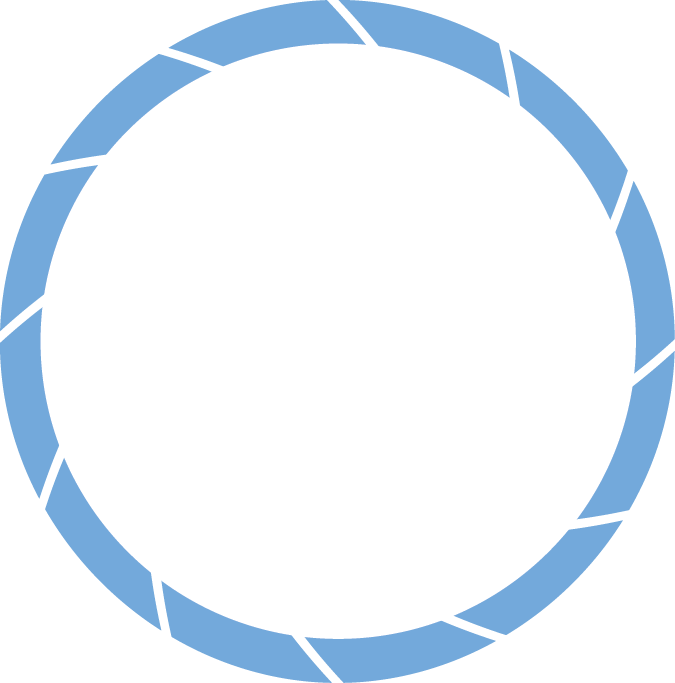 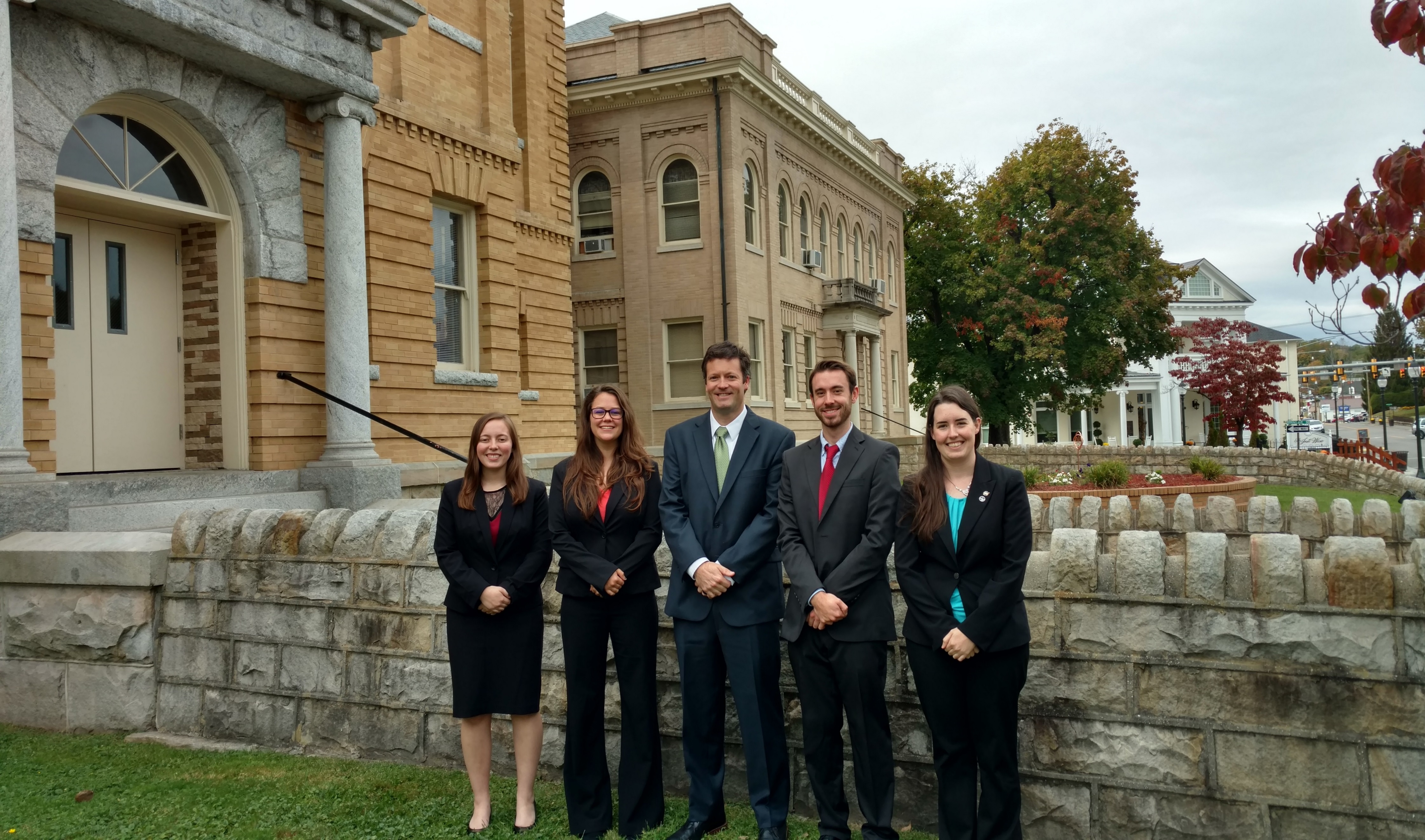 We would like to extend tremendous gratitude to the following people for their knowledge, guidance, and support throughout the process of this project:

Tom Lincoln, Intermountain Region of the National Parks Service
Richard Menicke, Glacier National Park
Shannon Dennison, Grand Teton National Park
Elizabeth Horton, Yellowstone National Park
Dr. Kenton Ross, NASA Langley Research Center
Dr.. DeWayne Cecil, NOAA NCEI, Global Science and Technology Inc.
David Selkowitz, USGS Alaska Science Center
Bob VanGundy, The University of Virginia’s College at Wise
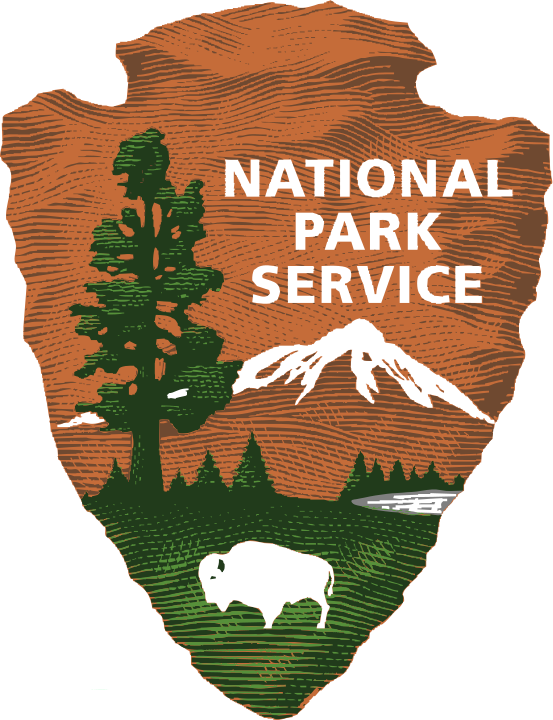 Alexander Black
Waterton-Glacier International Peace Park

John D. Rockefeller, Jr. Memorial Parkway
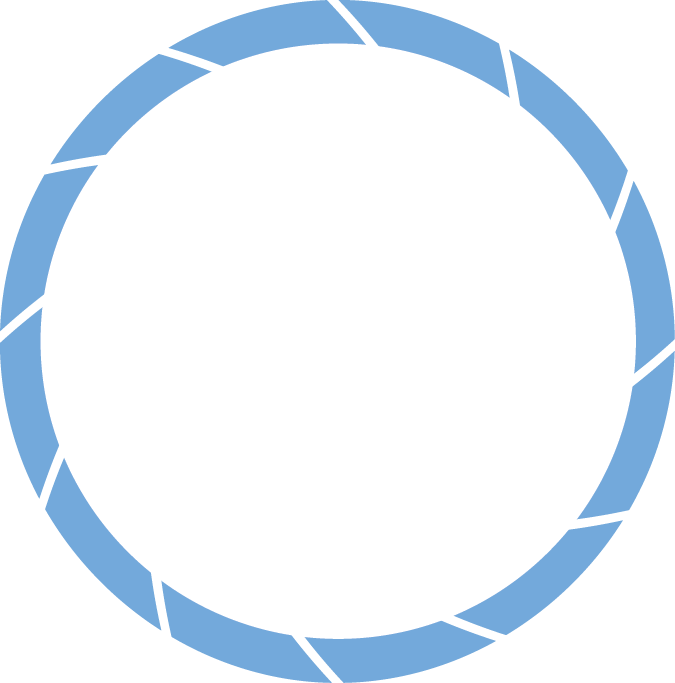 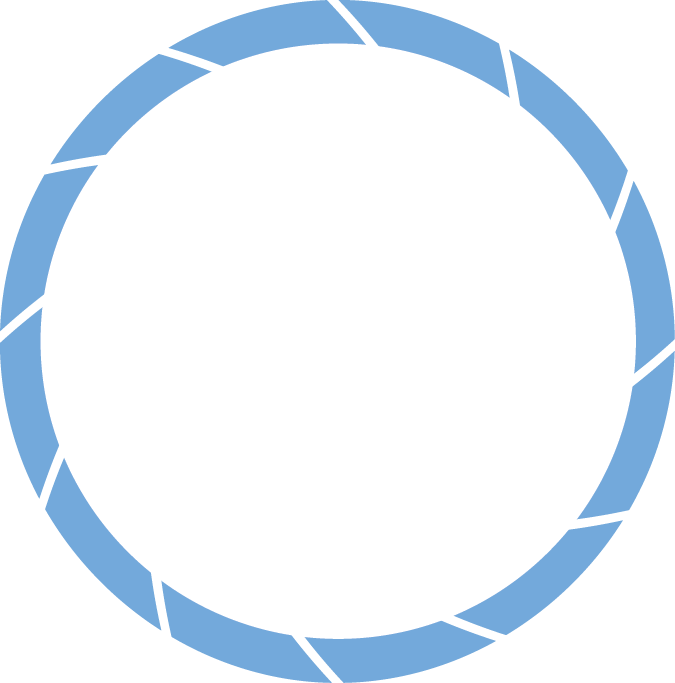 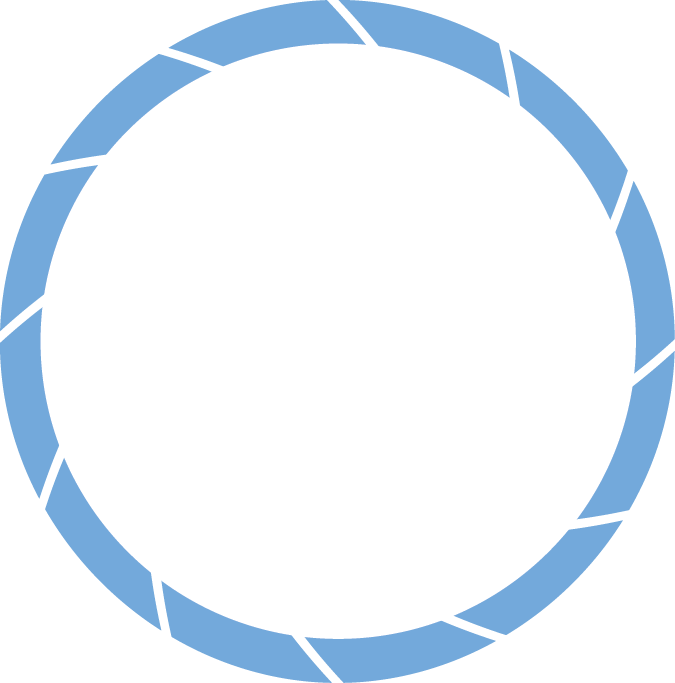 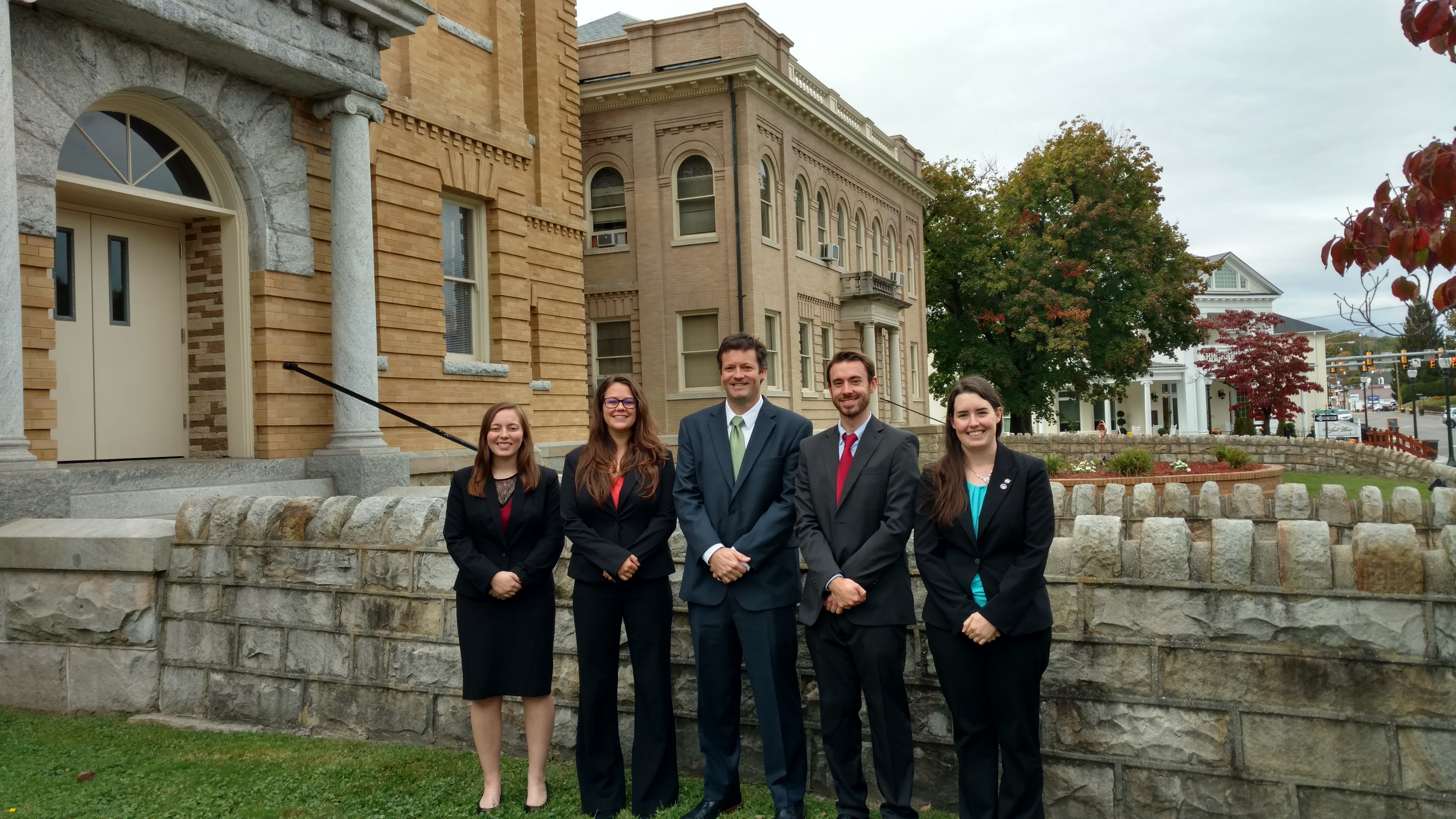 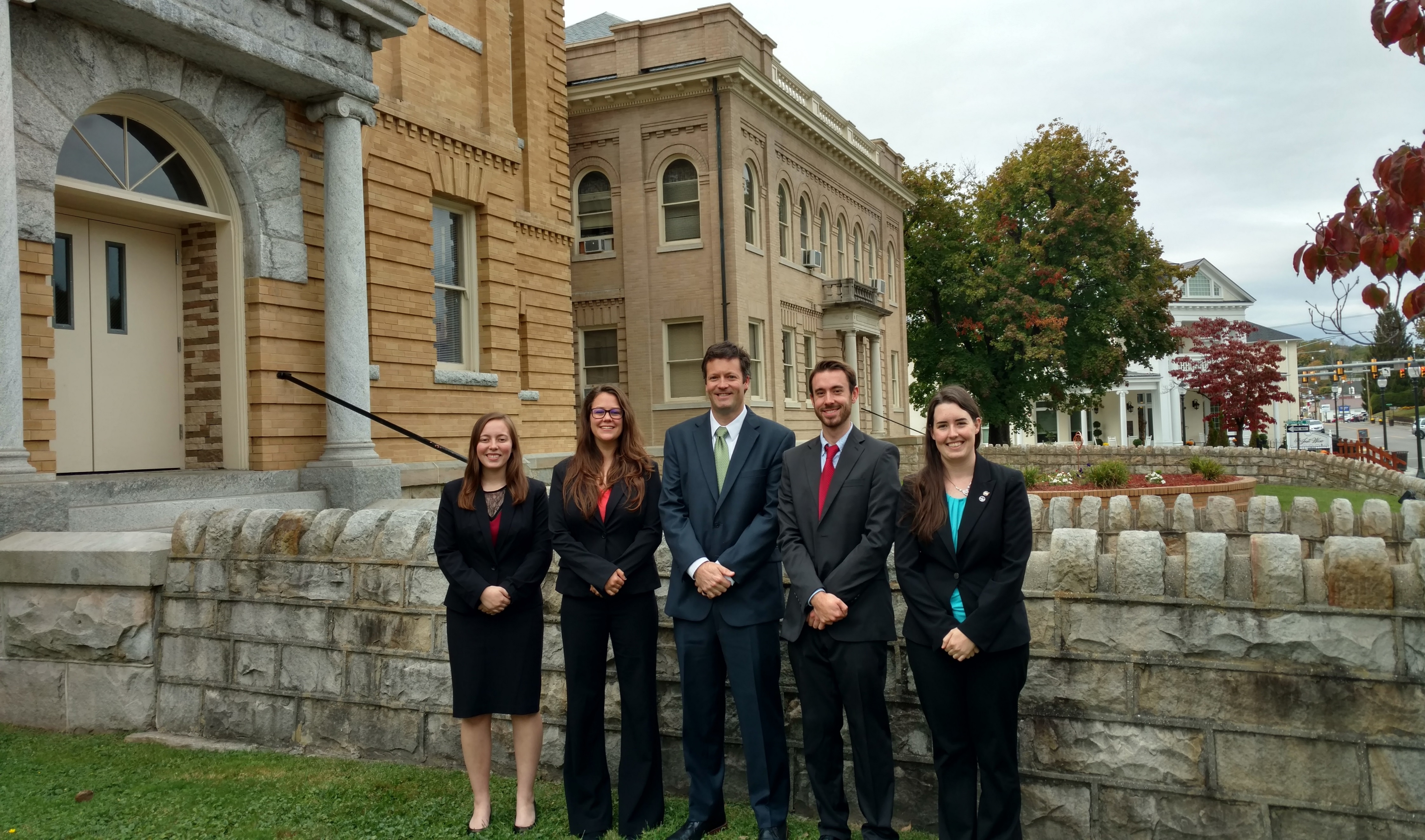 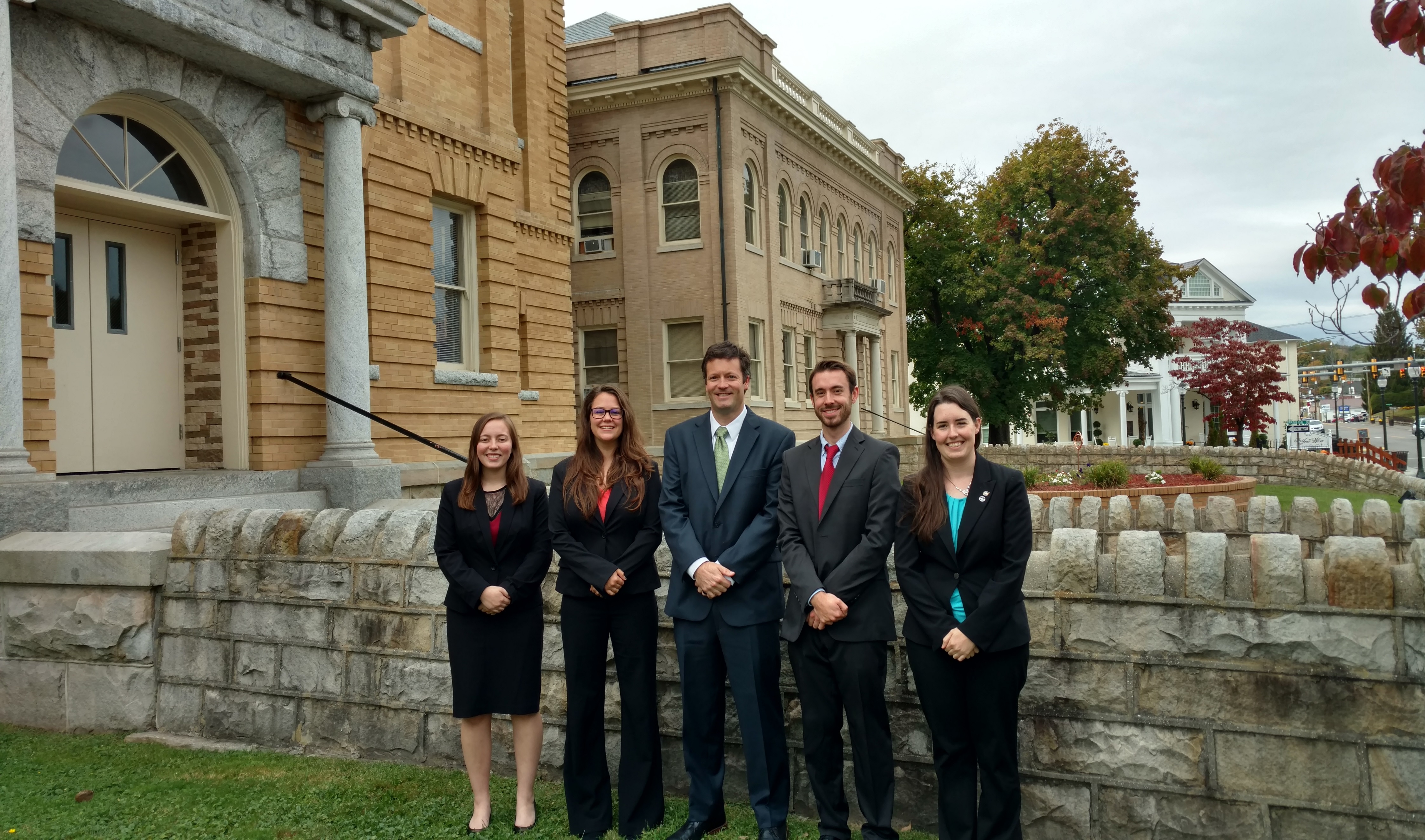 Michael Brooke
Aubrey Hilte
Kimberly BerryTeam Lead
This material is based upon work supported by NASA through contract NNL11AA00B and cooperative agreement NNX14AB60A. Any mention of a commercial product, service, or activity in this material does not constitute NASA endorsement. Any opinions, findings, and conclusions or recommendations expressed in this material are those of the author(s) and do not necessarily reflect the views of the National Aeronautics and Space Administration and partner organizations.
Wise County Clerk of Courts – Fall 2016